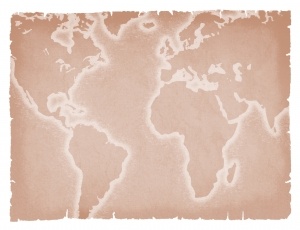 Урок географии9 класс
Япония
Цель урока:  познакомить учащихся  с историей, географией Японии,  дать   краткую обзорную характеристику Японии.

Задачи: 
   Познакомить учащихся с государством Япония; 
   Рассказать о географическом расположении государства ;
   Статистические данные Японии – площадь территории, плотность населения, количество населения , информационная справка ;
   Формировать нравственные ценности и эстетическое отношение к культуре японского народа;
    Рассказать об интересных фактах  государства –Япония;
    корригировать память, внимание, мышление, речь.

Оборудование:
  Контурные карты, 
  физическая карта, 
  мультимедийная система , 
  проектор
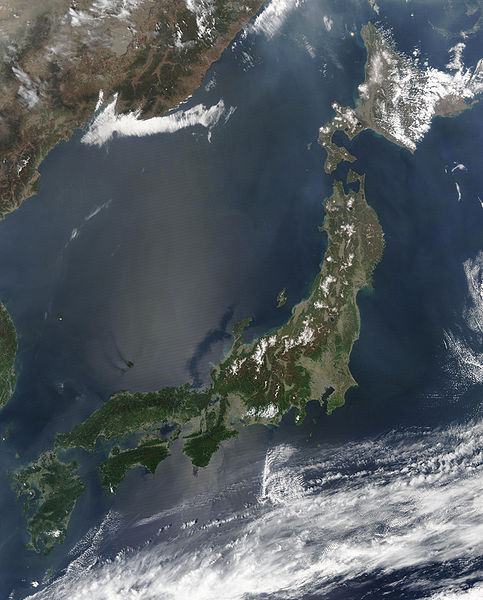 Вид Японии 
из космоса
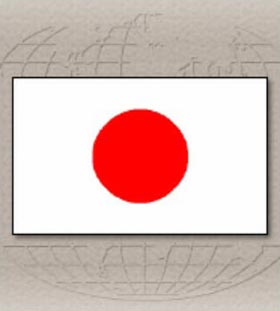 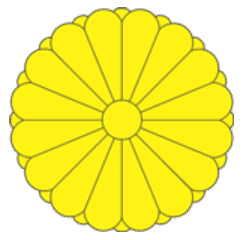 Флаг Японии
Герб Японии
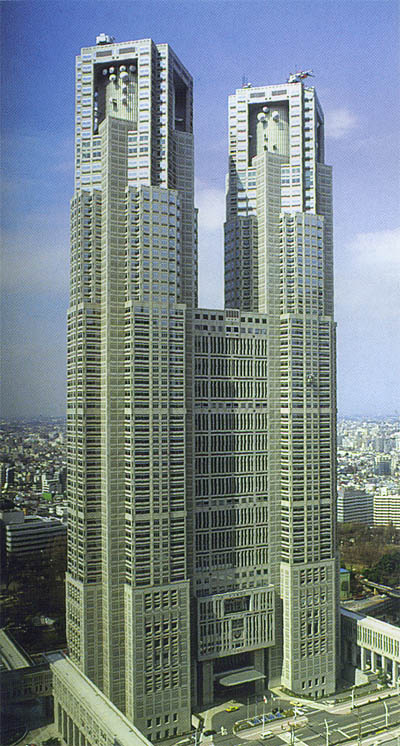 Столица город Токио. Город расположен на самой большой равнине Канто. 
Столицей он стал в 1869 году. 
«Токио» – переводится, как «восточная столица»
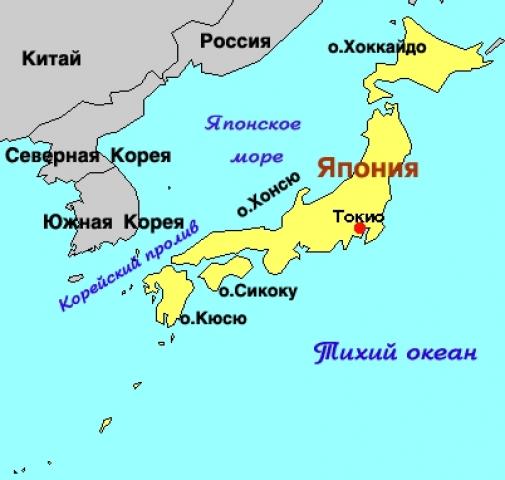 Площадь Японии -377 835 км2. 
Это 61 место в мире.

Численность населения - 126 549 976 человек, это 9 место в мире. 
Плотность населения Японии 
составляет  334,9 чел./Км2
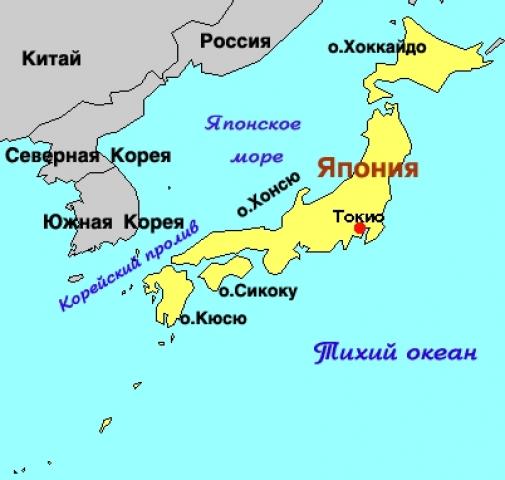 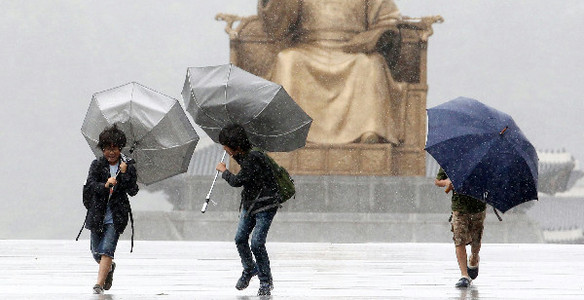 В год через Японию проходит 10-15 тайфунов. Они приносят большие разрушения, наводнения, губят посевы.
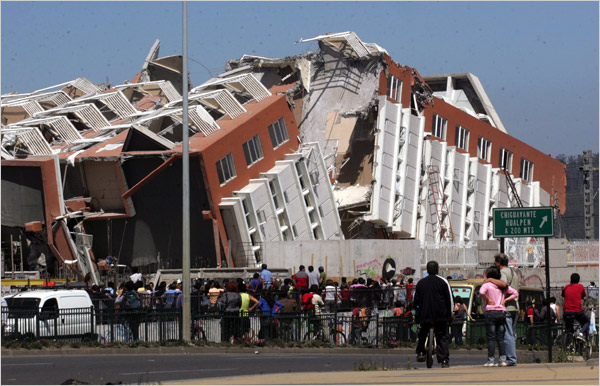 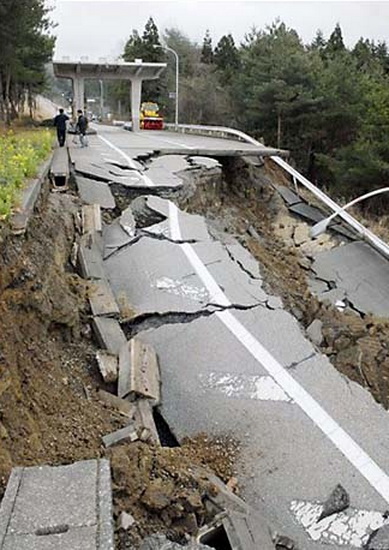 Ежегодно в Японии бывает около 1500 землетрясений различной силы.
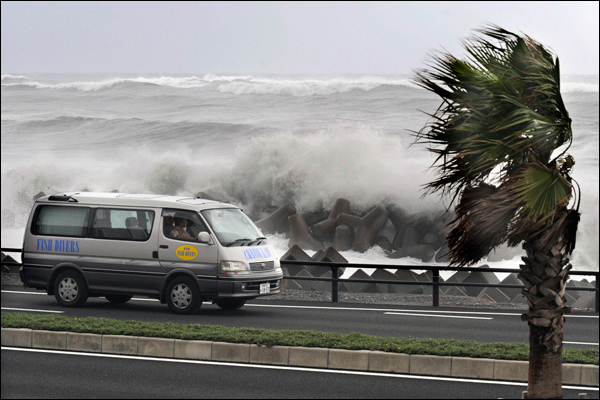 После подводных землетрясений возникают огромные волны – цунами, достигающие при приближении к берегу высоты 10 м
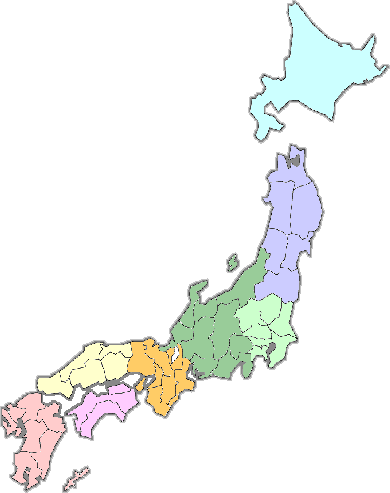 Остров Хоккайдо
Остров
Хонсю
Токио
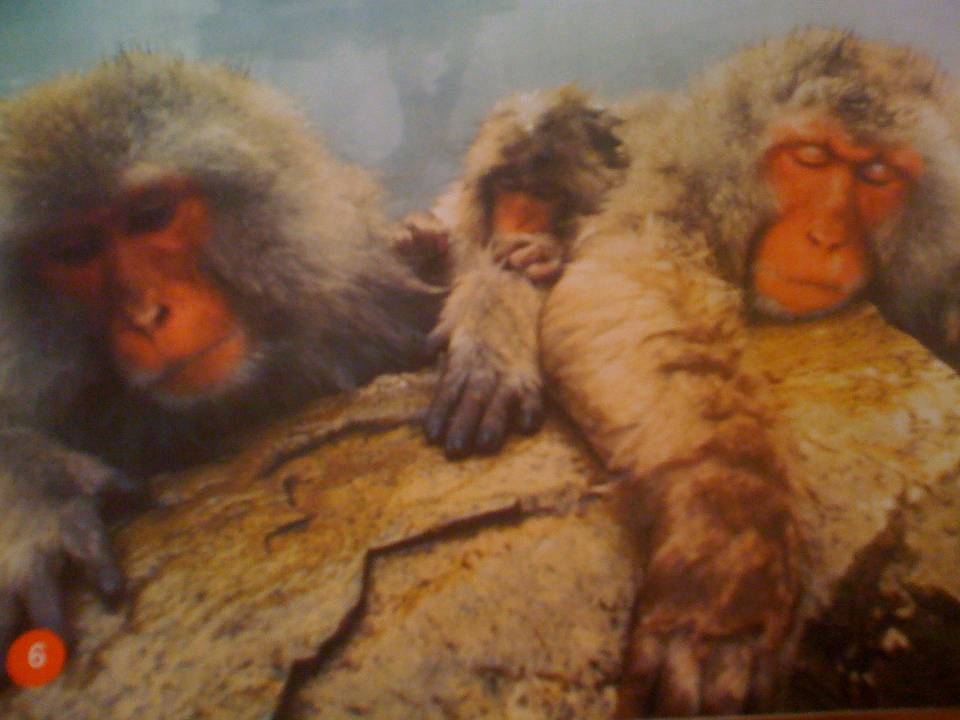 Большинство  японских макак живет в холодных, покрытых лесами горах на севере Японии. Эти обезьянки нашли потрясающий способ согреться даже в самый лютый мороз. Они просто принимают горячую ванну! В данной местности из-под земли бьют горячие источники, образовывая готовые «ванны» с теплой водой. Греясь в них, МАКАКИ могут оставаться в горах всю зиму.
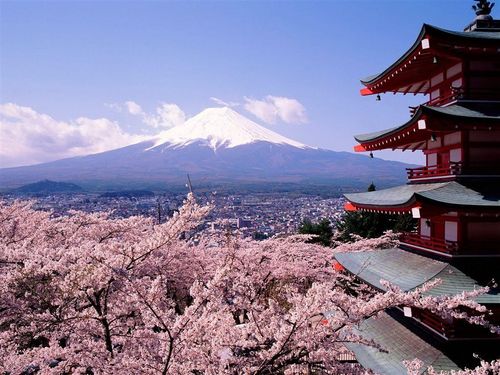 Высочайшая гора Японии – гора Фудзияма высотой 3776 м. Она священна для японцев.
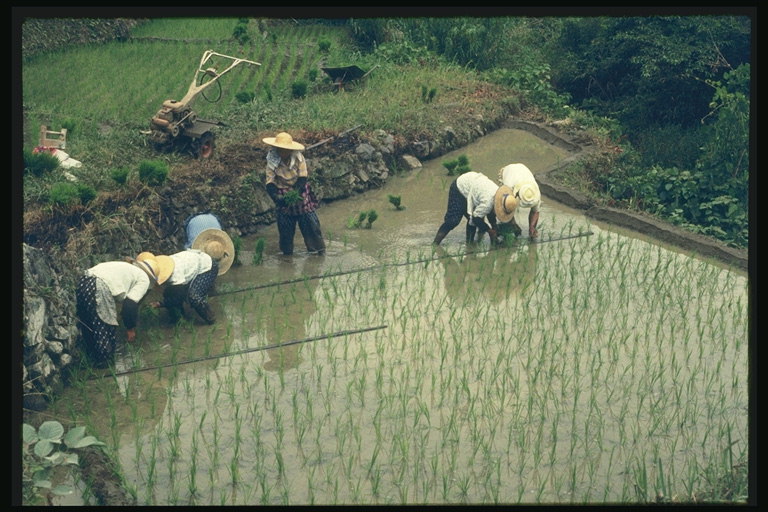 Рисовые поля
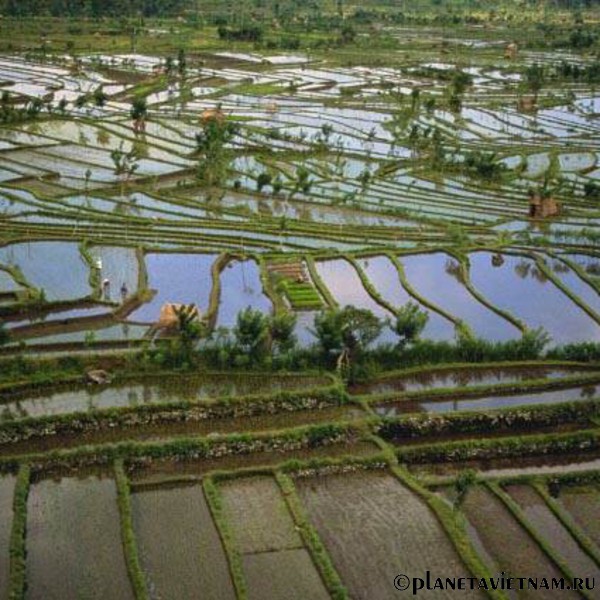 Хозяйственная деятельность жителей острова, да и всей Японии – выращивание риса.
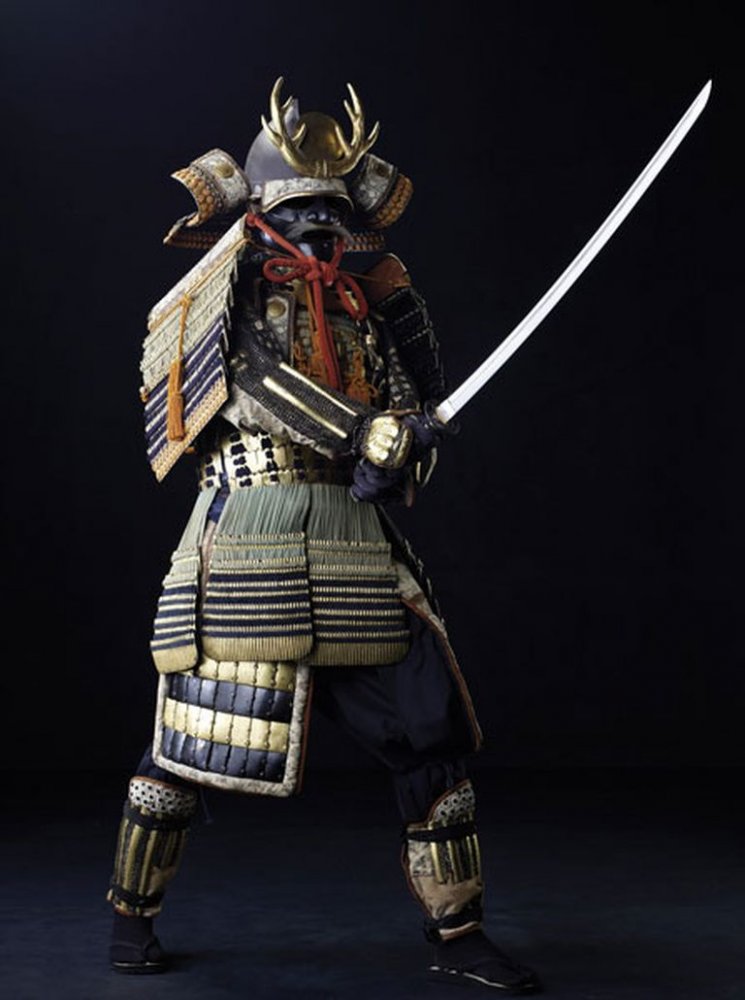 Самурай - означает «слуга», другое слово, означающее самурая, – «буси» – воин.
Около 500 лет тому назад в Японии армии самураев  охраняли земли местных феодалов. Каждый самурай имел   право носить 2 меча: большой и малый. Большой для  битвы, малый для совершения харакири.
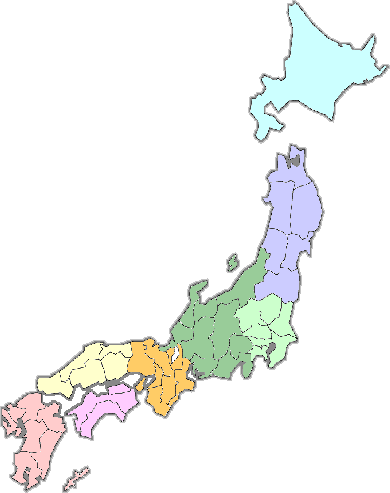 Остров Кюсю
Остров Сикокку
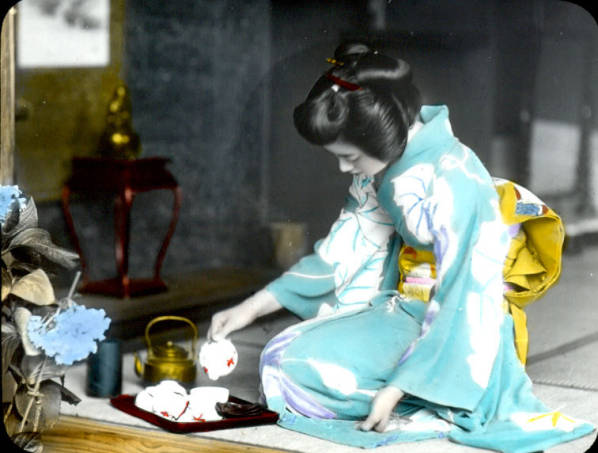 Чайная церемония
(«тя но ю»)
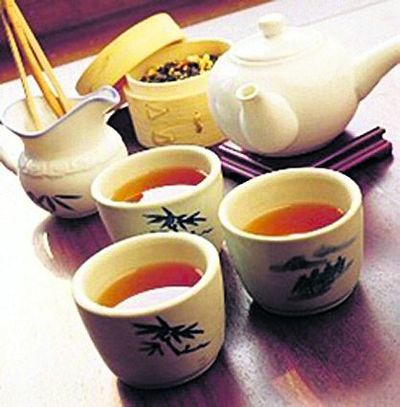 Все участники церемонии садятся на пол, один из них насыпает в чашку порошок – растертый в пудру зеленый чай, заливает водой и метелочкой взбивает в пену. Обряд происходит в полном молчании. Особое внимание уделяется качеству воды.
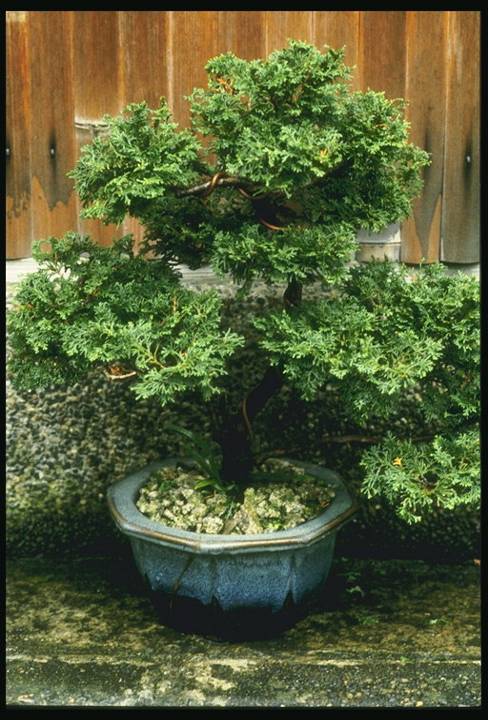 Японцы любят выращивать уменьшенные версии деревьев.

Их сажают  в  горшки и подрезают так, что эти               
« карликовые»  деревца вырастают только до 60 сантиметров!
  
 Так называемые  
          бансай!
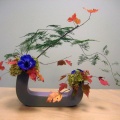 « Икебана – искусство ставить цветы и ветки в сосуды для цветов».
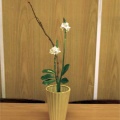 Традицией Японии считается  - национальный театр- КАБУКИ, где все роли исполняют только мужчины.
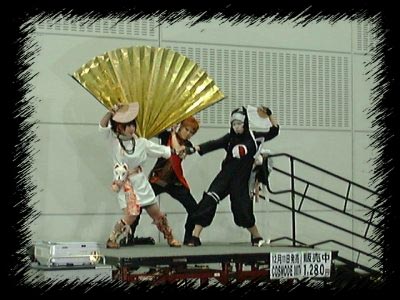 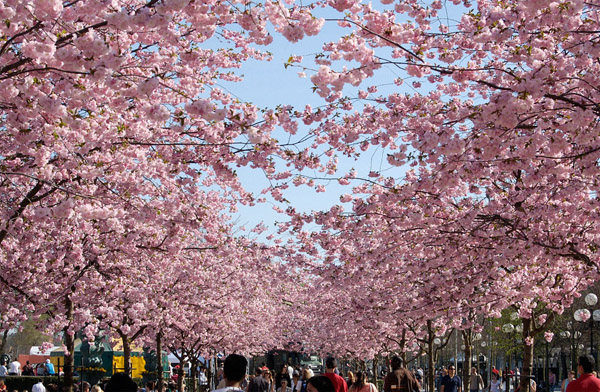 Кимоно, традиционная мужская и женская одежда японцев — прямокройный халат, запахивающийся направо и удерживаемый поясом ("оби"). Широкие рукава ("содэ") внизу мешкообразно провисают. Женские кимоно отличаются очень широким поясом и длинными рукавами, внутренний край которых, как и подмышечная пройма, остаётся незашитым.
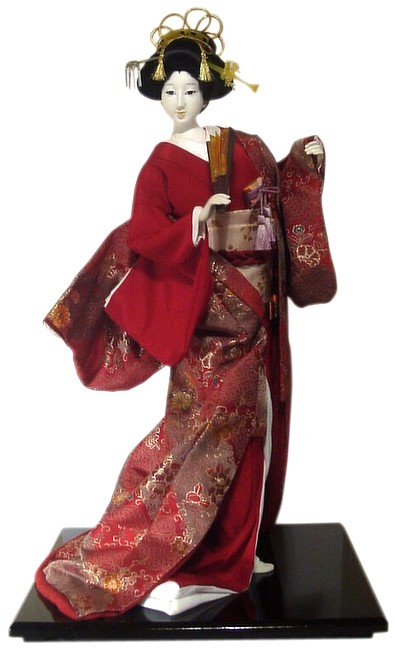 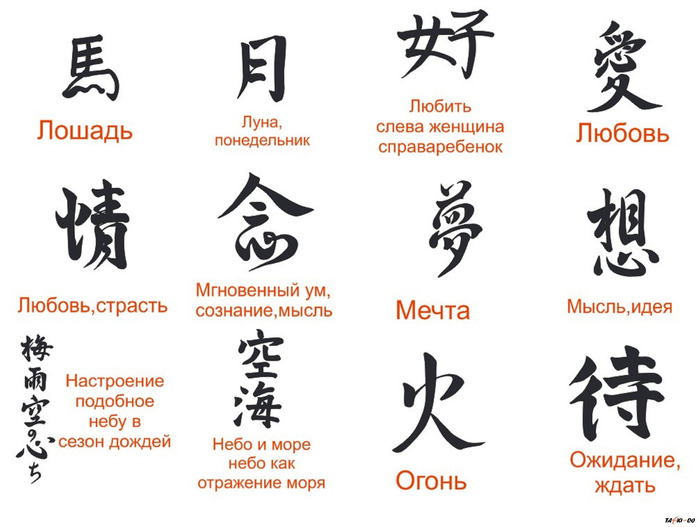 79,0%
21,0%
Городское население
Сельское население
Административное деление
Столица Японии – Токио.
Административное деление государства
 – 9 районов, 47 префектур.
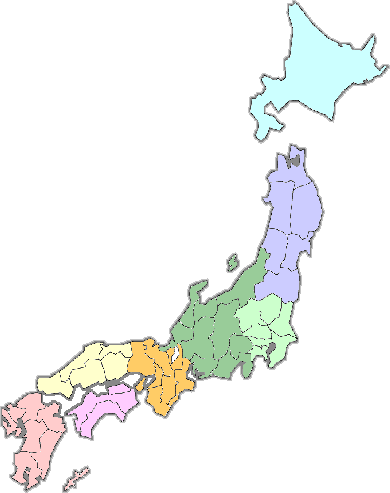 Хоккайдо
Урбанизация в 2000 г.
Тохоку
Канто
Чюбу
Кинки
Чугоку
Шикоку
Кюсю
Окинава
Япония – это страна конституционной монархии, 
  конституция принята 3.05.1947 г.
Глава государства – император.  Императорская власть – символ нации.
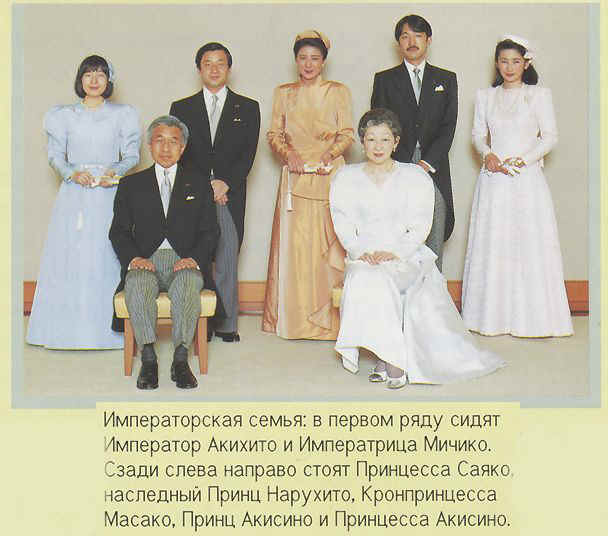 Собственные ресурсы
Место Японии в мире
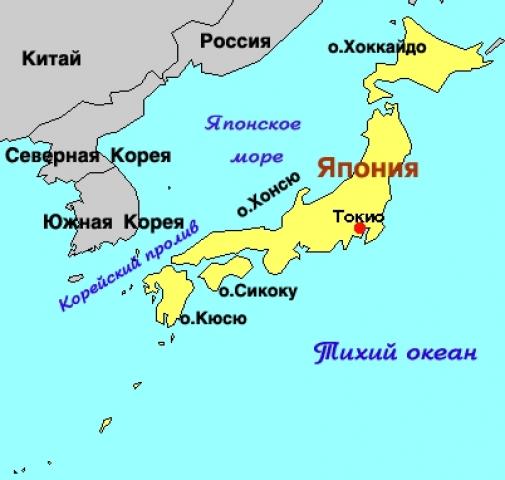 Спасибо за внимание
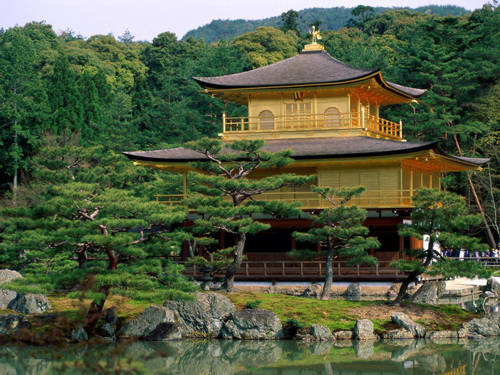